Varmt välkomna till
Föräldramöte för F-2014
Läs anteckningarna till respektive bild för mer information
[Speaker Notes: Vi hälsar alla föräldrar och vårdnadshavare varmt välkomna till föräldramöte för F-2014.]
Agenda
Uppdrag 2024
Kläder och material
Engagemang i laget
Medlemskapet 2024
Ekonomi / lagkassa
Sponsorer
Organisation
Träningar
Matcher
Seriespelet 2024
Nyheter
Kommunikation
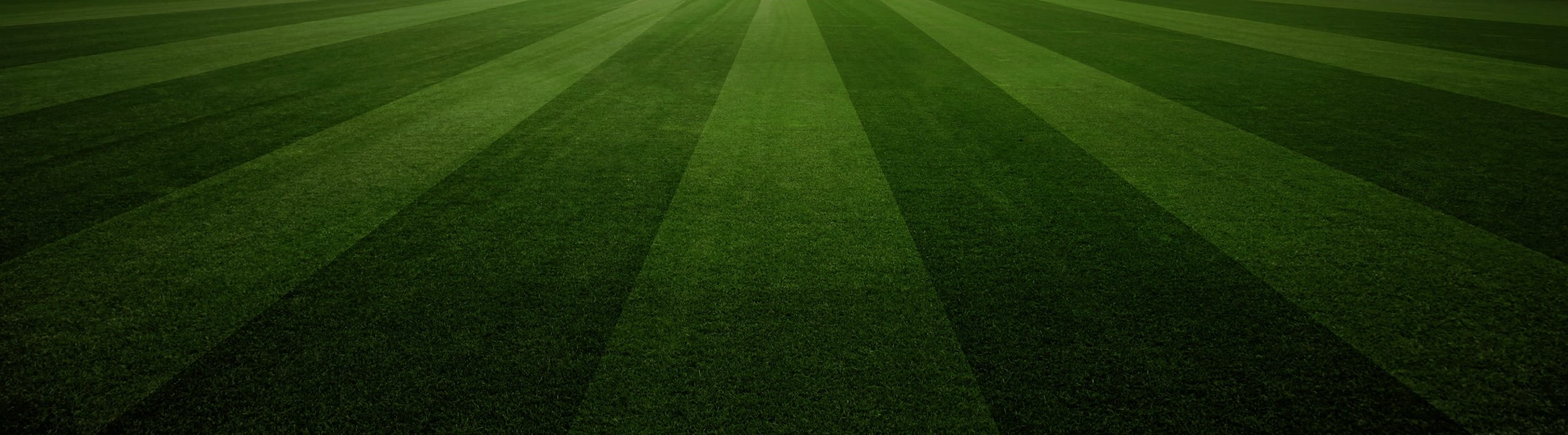 Organisation
TRÄNARE
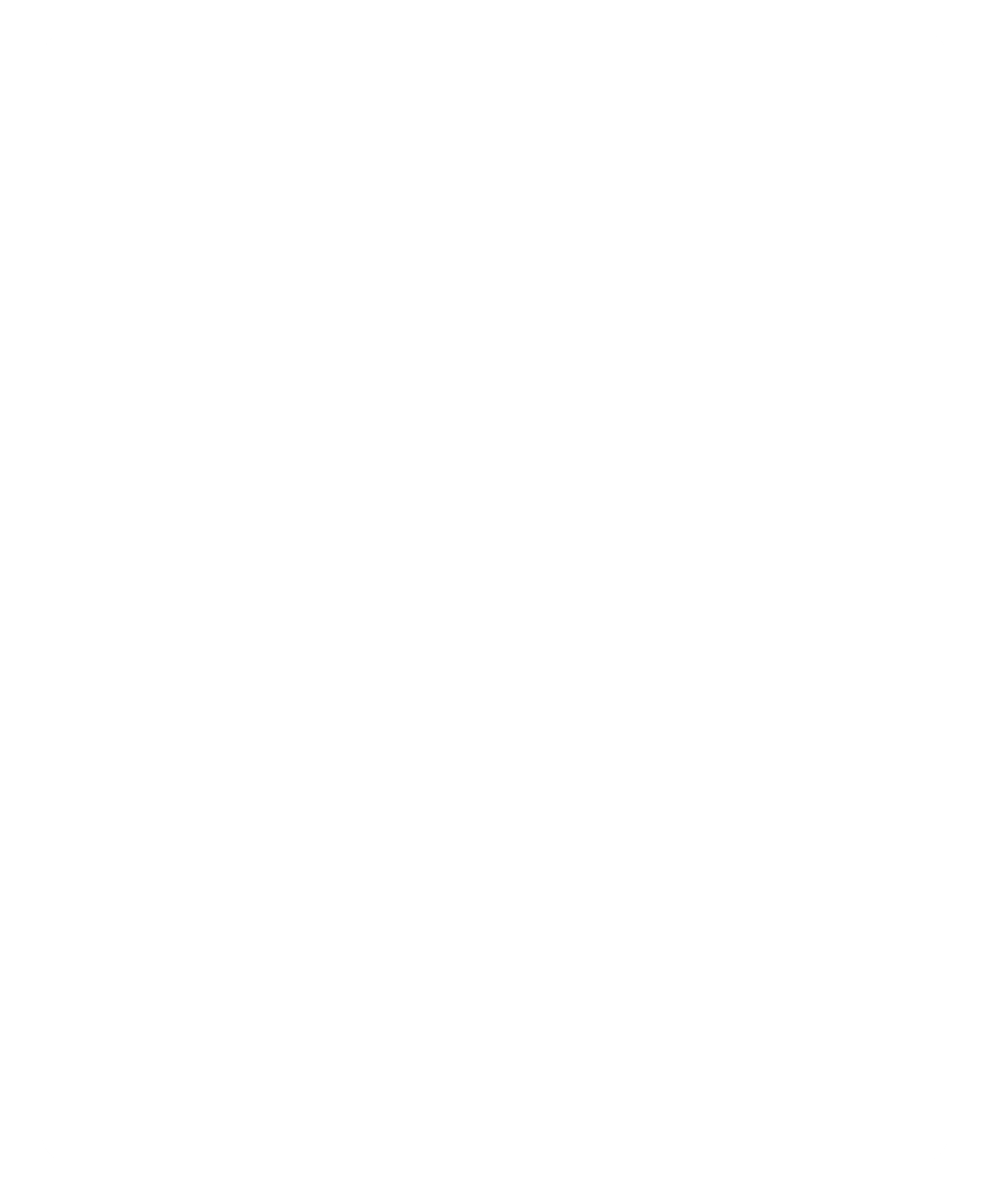 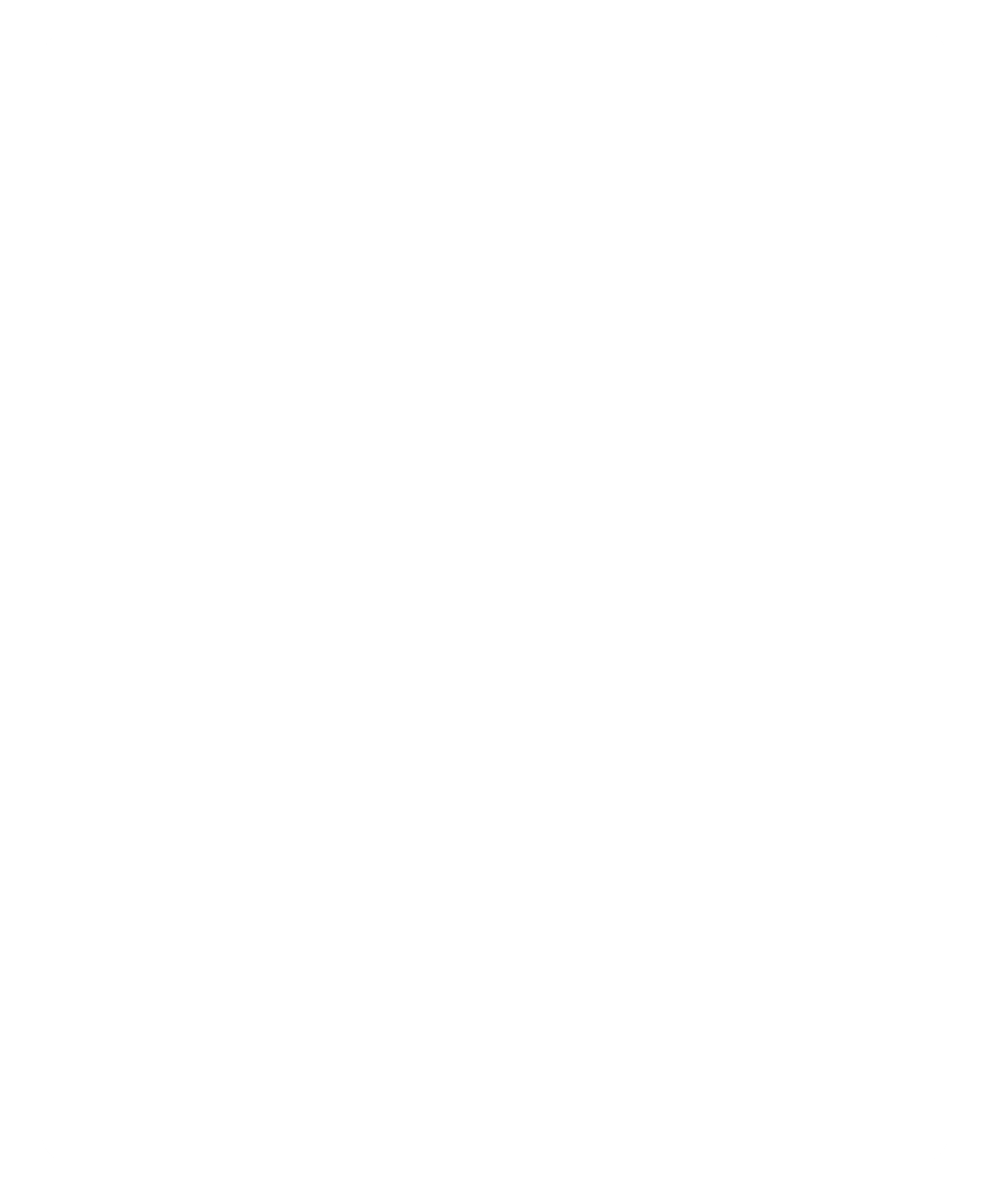 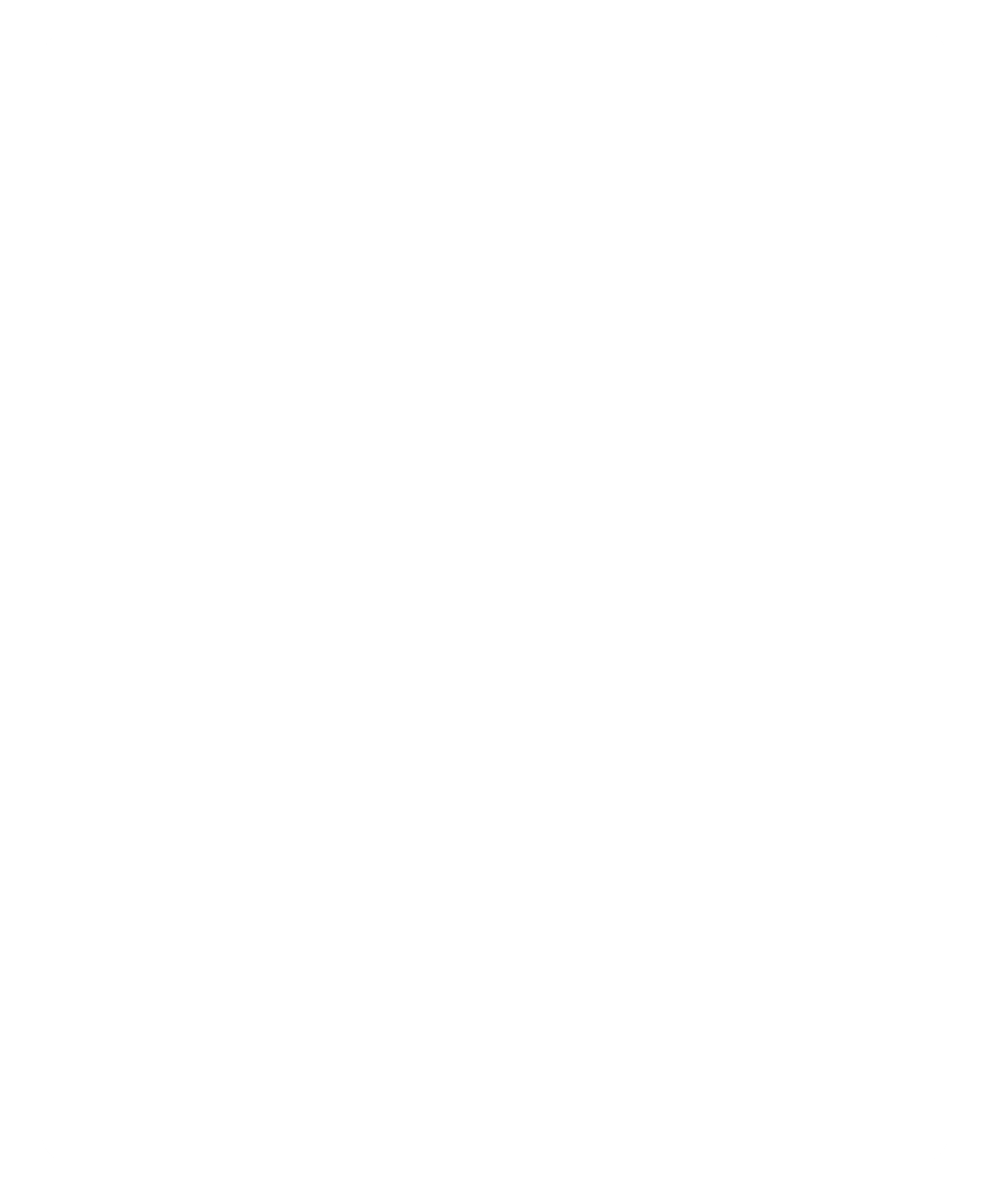 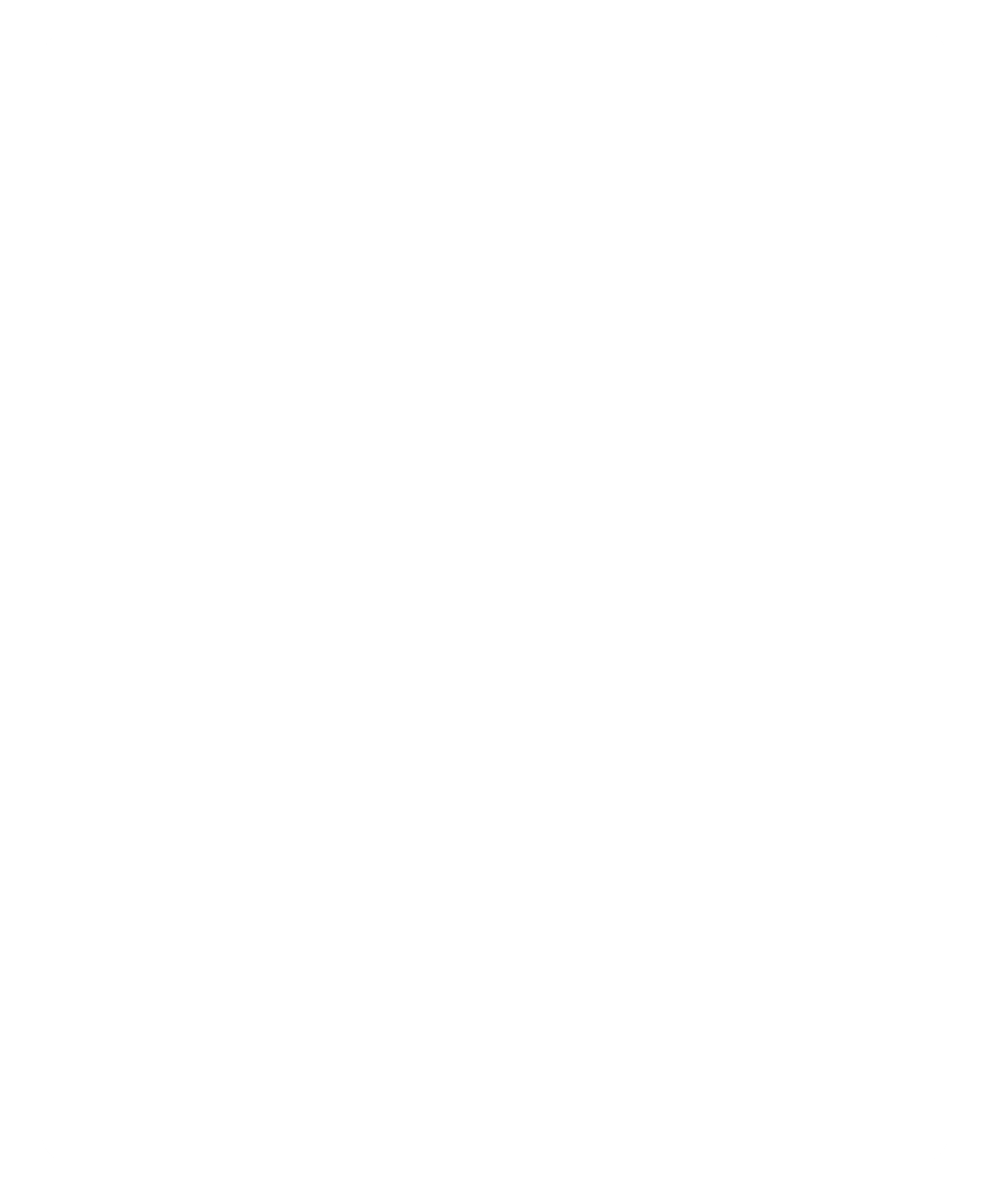 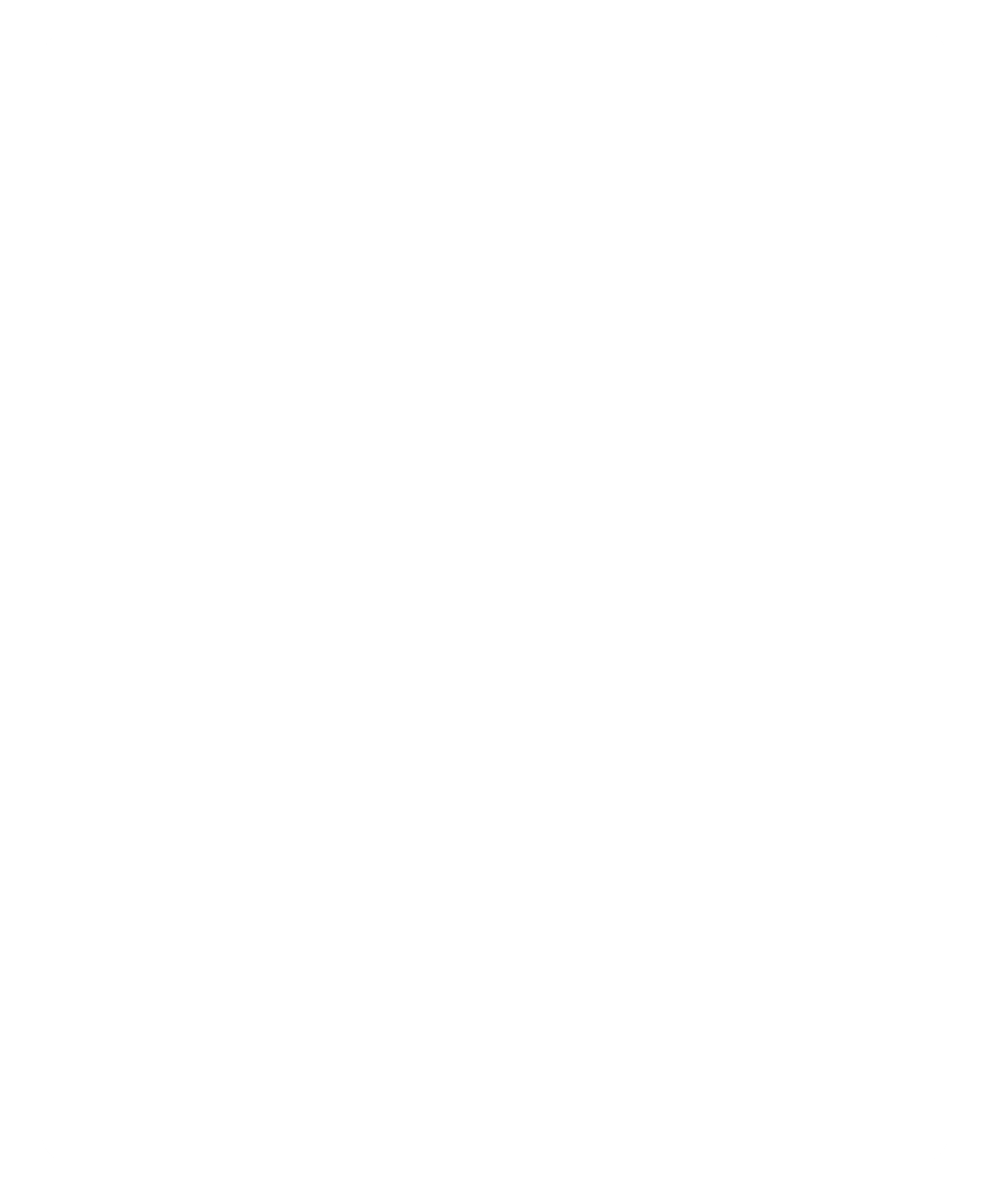 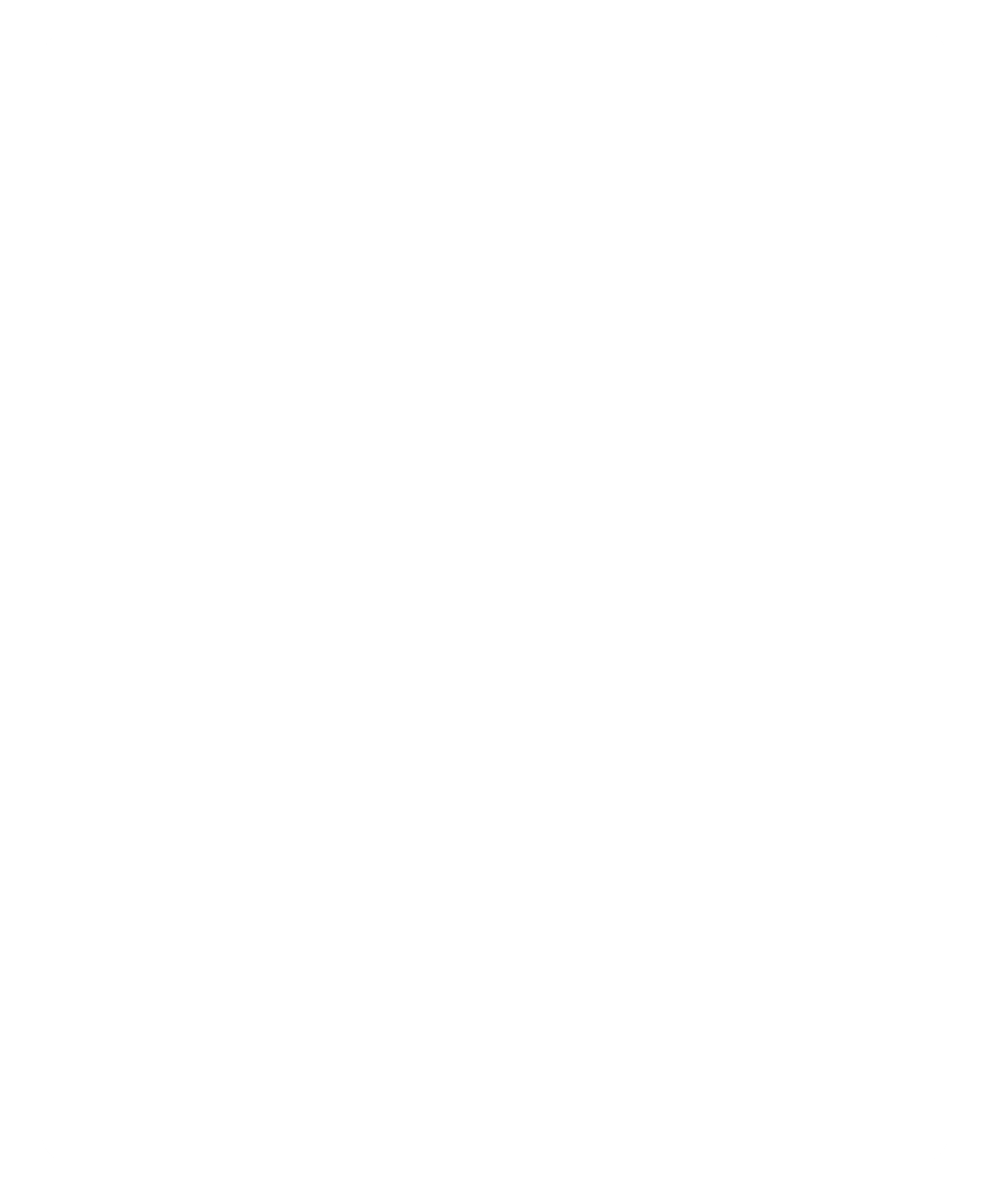 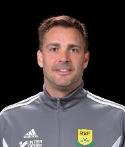 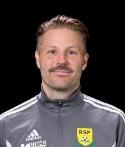 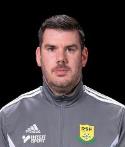 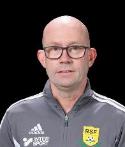 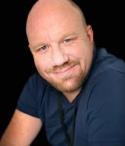 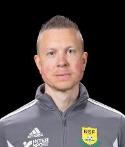 Daniel Annefalk
Ludvig Siggelin
Simon Bäckgren
Fredrik Jangebrink
Daniel Erlandsson
Jimmy Brixing
CREW
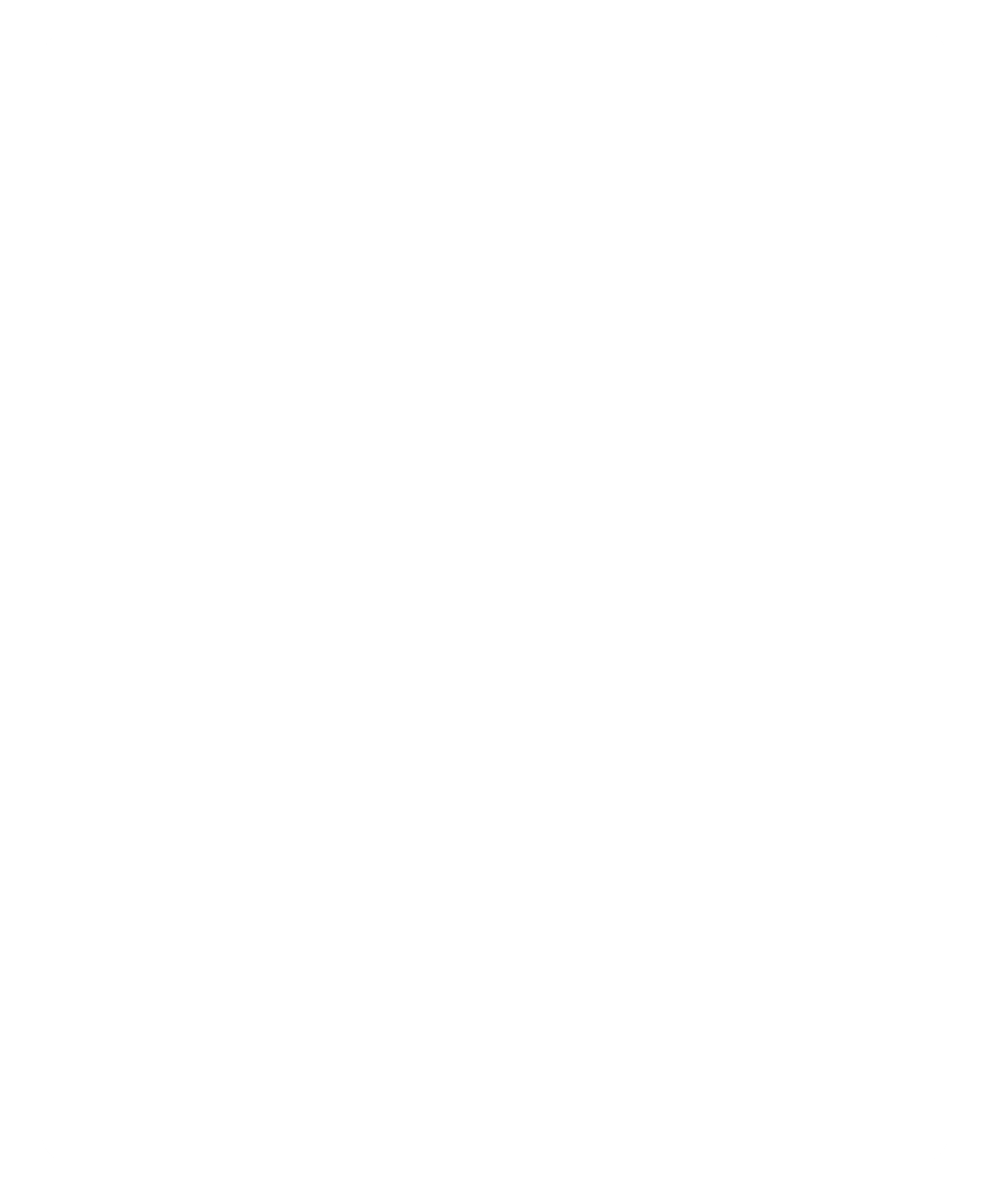 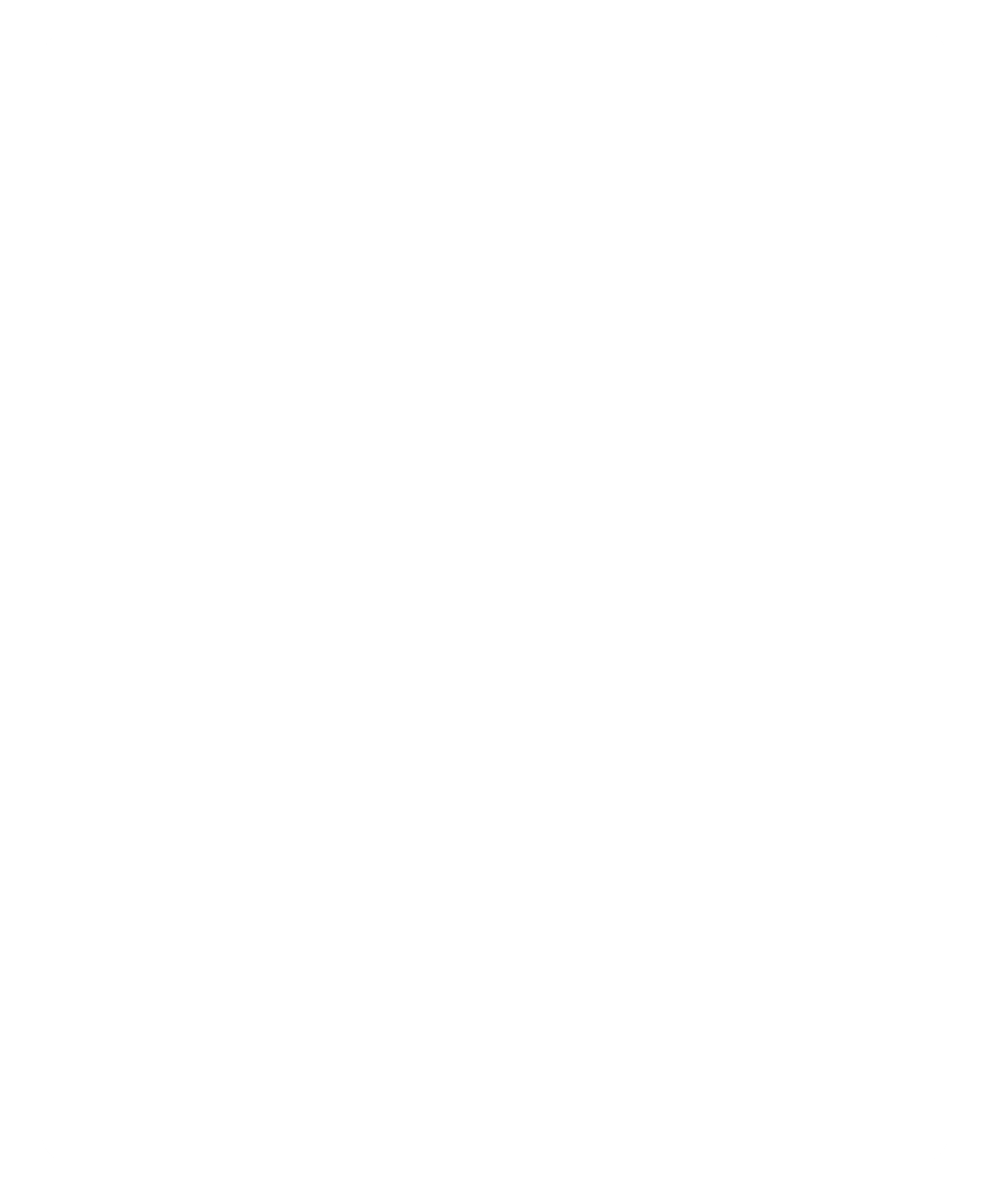 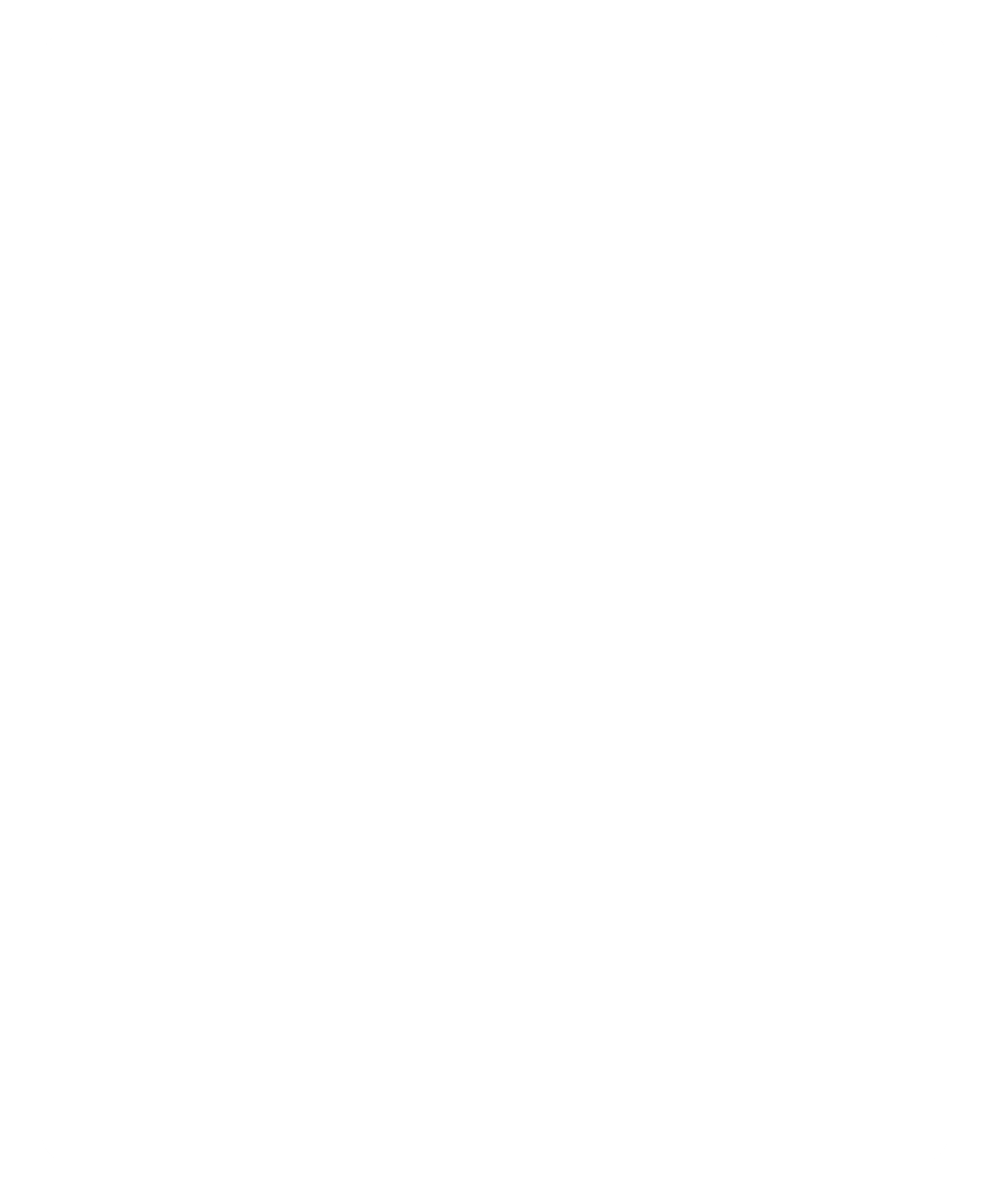 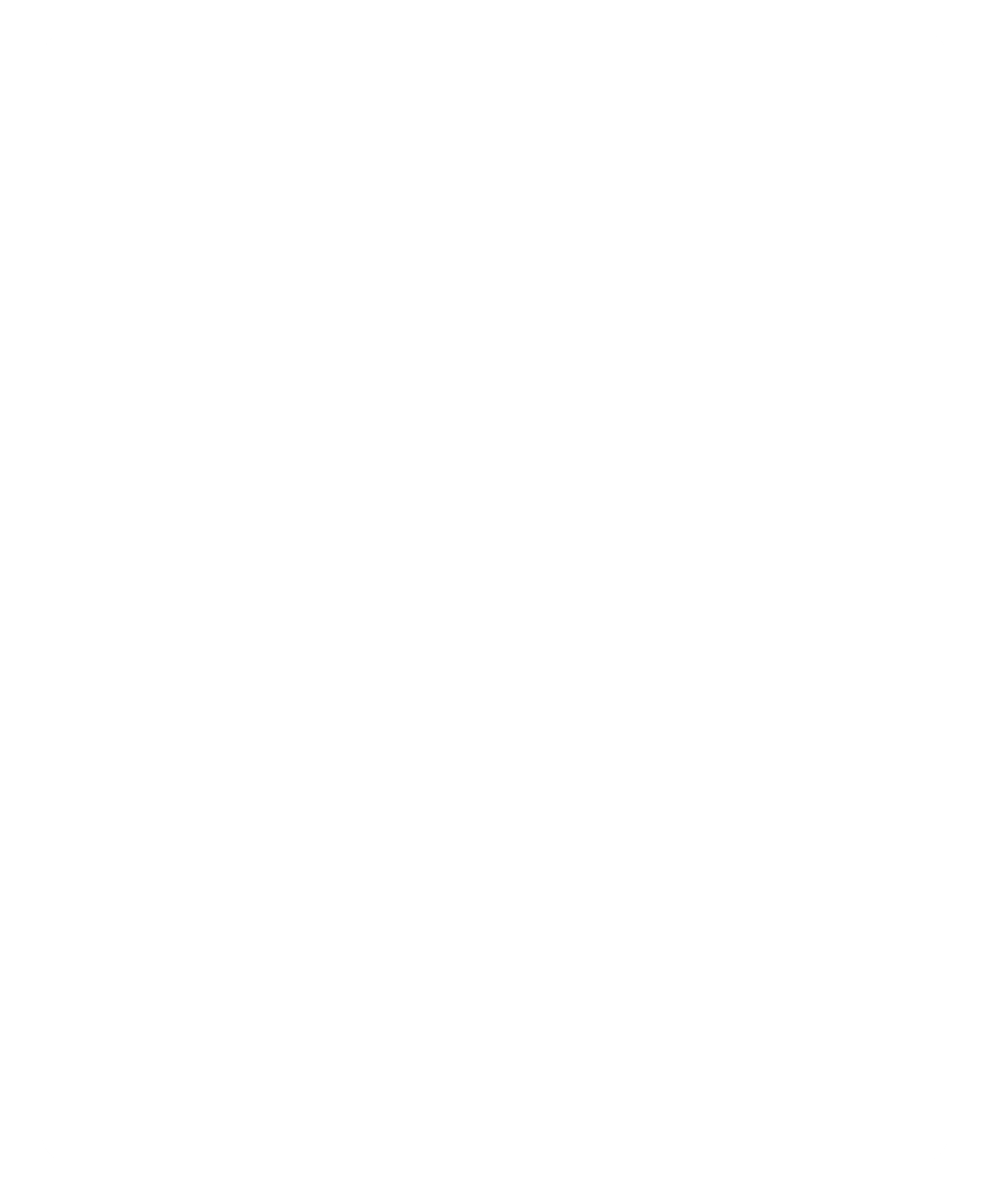 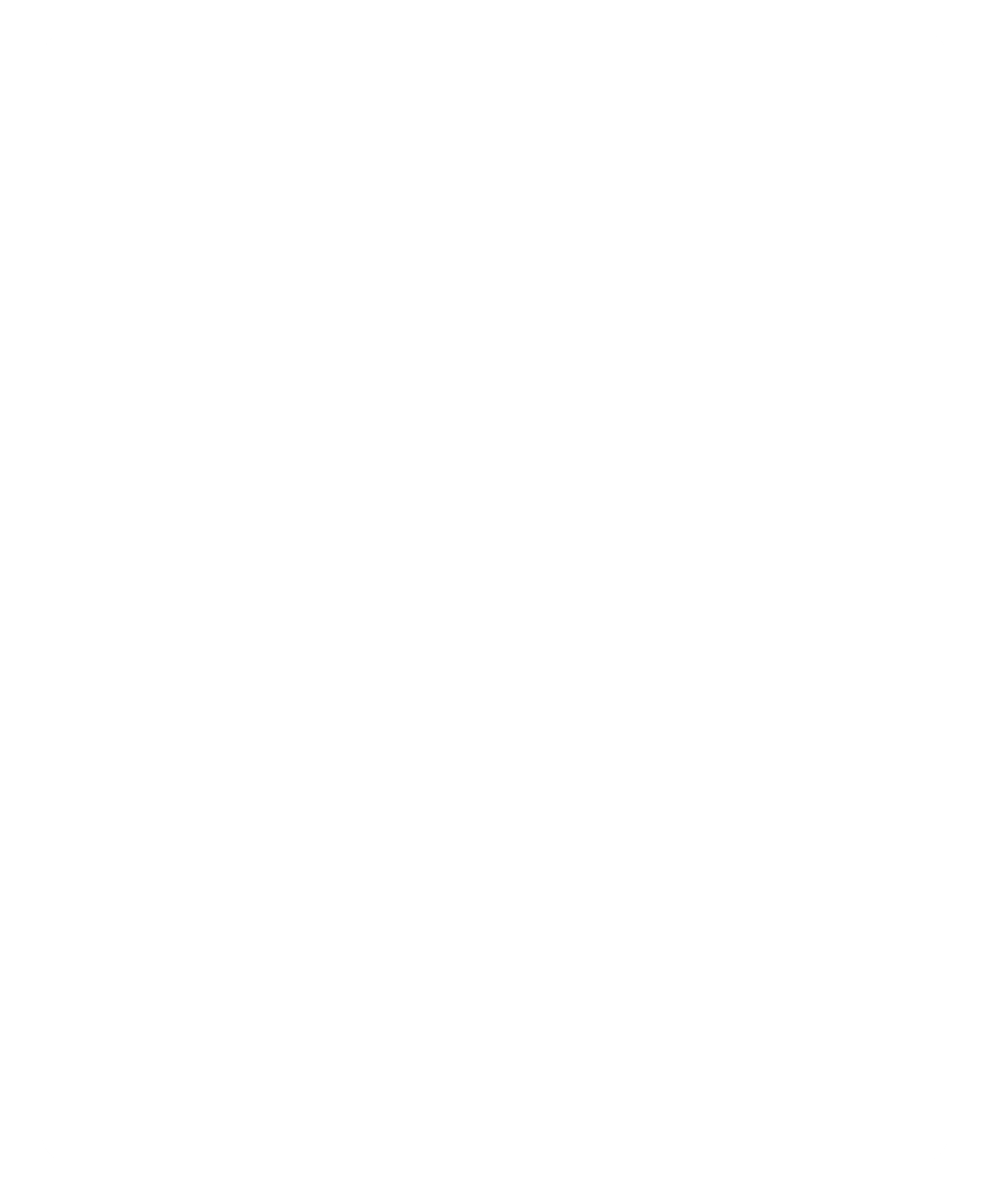 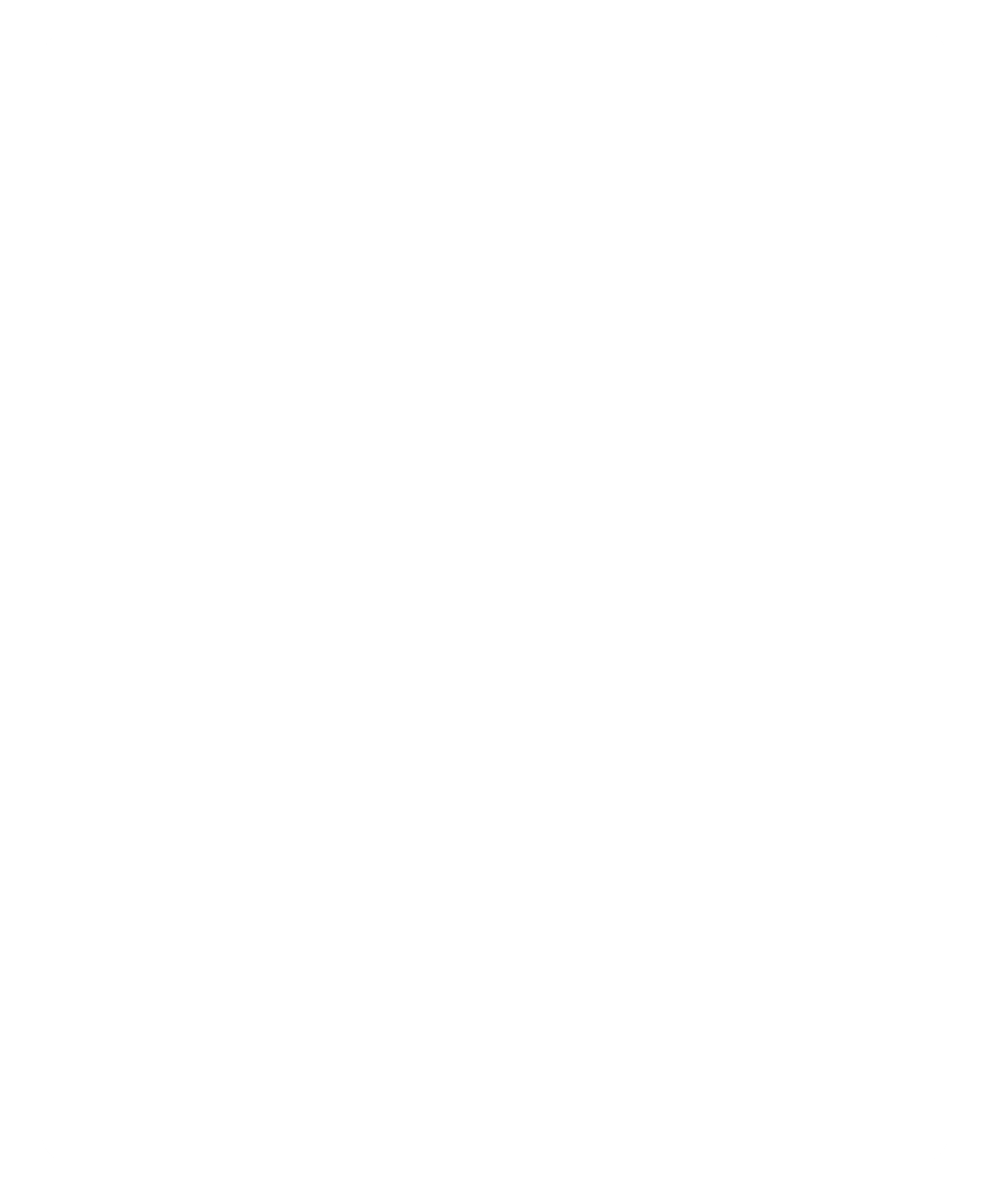 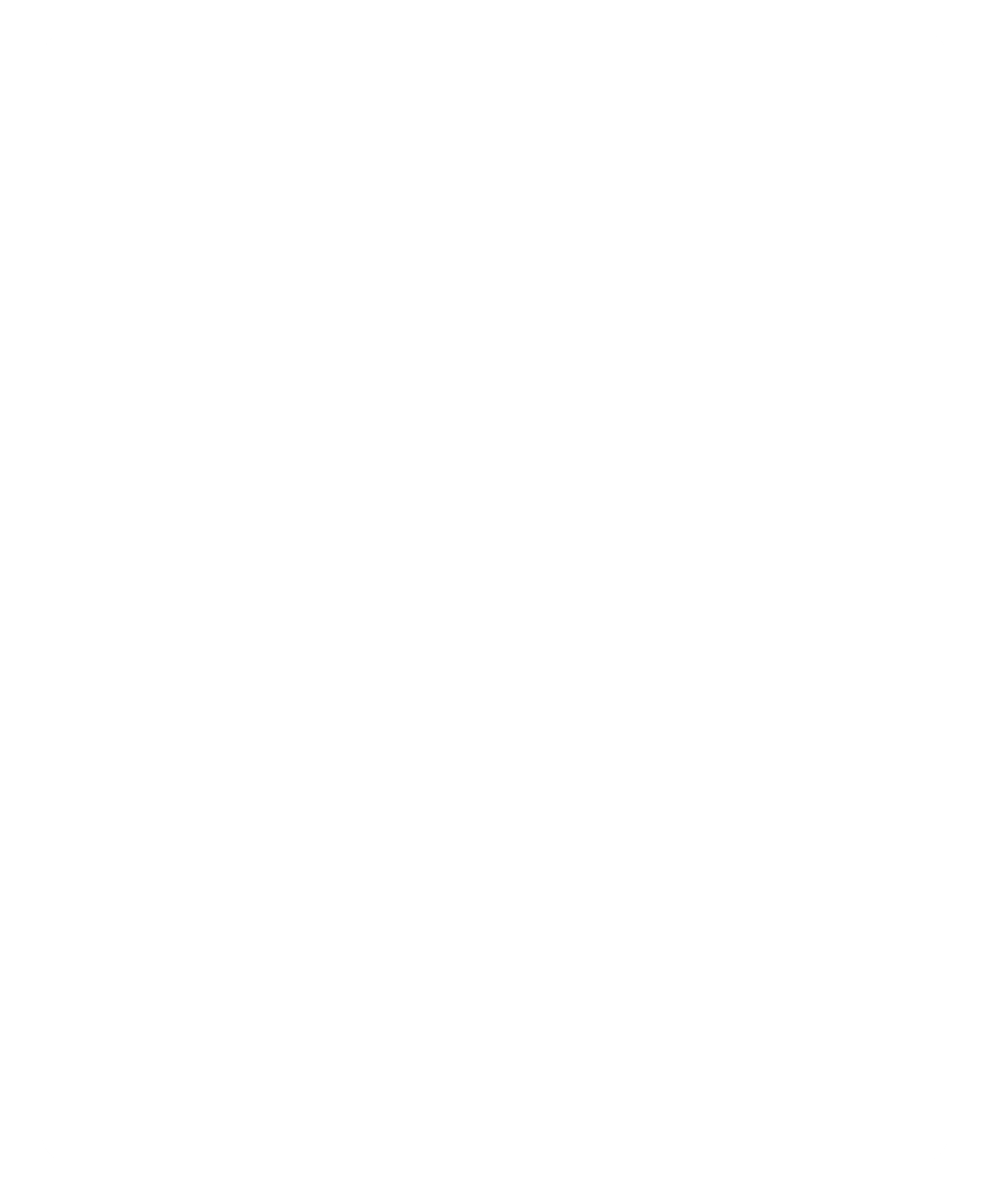 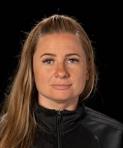 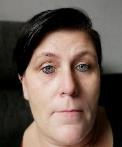 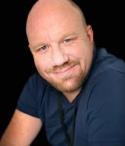 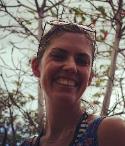 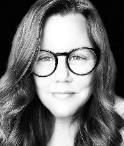 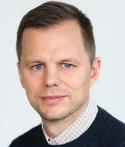 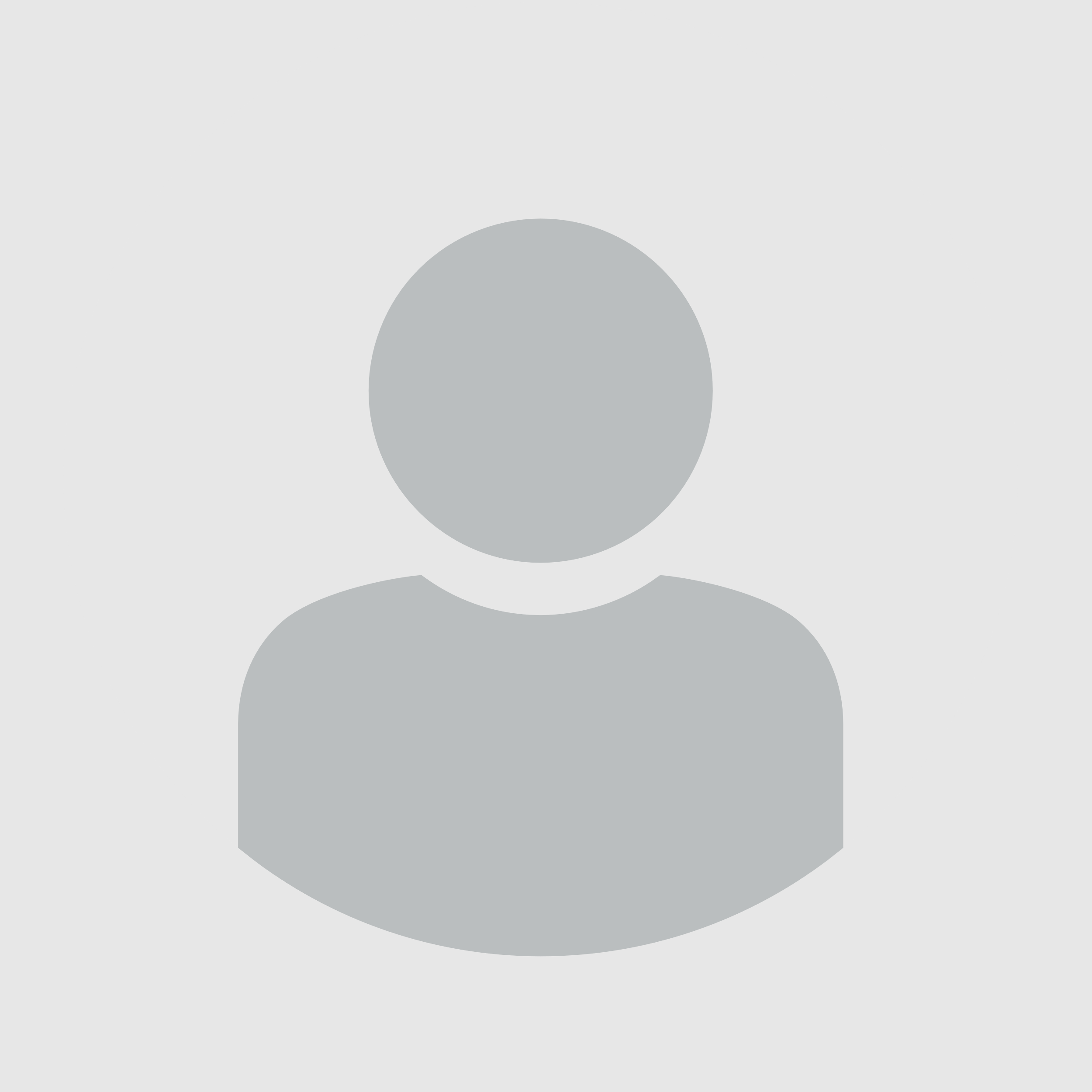 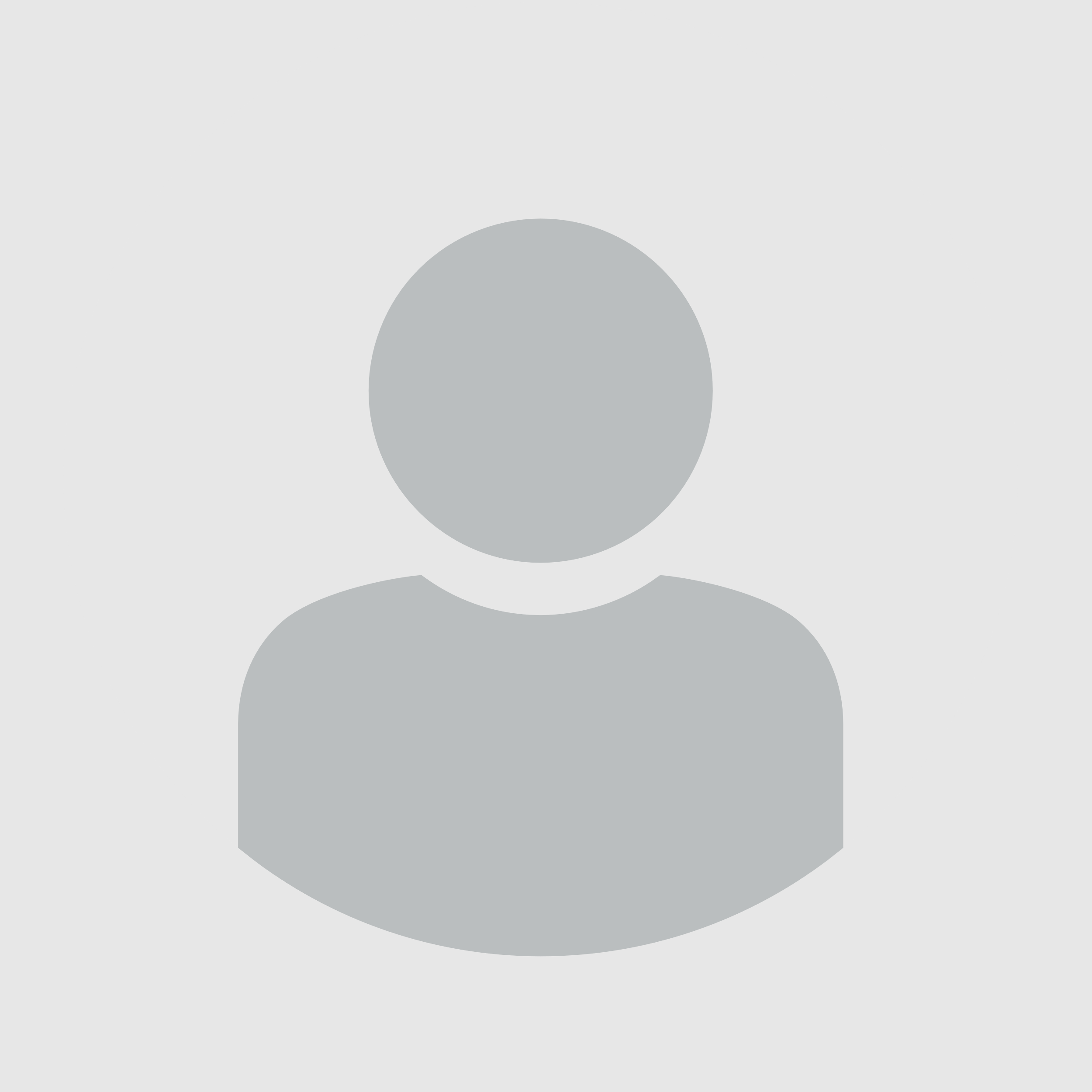 Christina PedersenLagaktiviteter
Peter Svärd

Kassör
Katarina Ahlskog

Lagaktiviteter
Annica Bäckgren

Lagaktiviteter
Vakant

Materialbeställningar
Camilla Thoursie

Lagregister, utskick, kallelser
Vakant

Cuper och träningsmatcher
[Speaker Notes: Vi har i år 27 spelande tjejer och 6 tillhörande ledare, varav Jimmy, ”Erland” och ”Ludde” axlar större ansvar kring träningarna. 
Under hösten så tillkom det några nya tjejer och några slutade för att prova på andra idrotter. 
Att vi har fått nya spelare tycker vi är väldigt roligt samtidigt är det också utmanande då vi får arbeta med olika nivåer av fotbollskunskaper och fotbollspersonligheter.
Det som är roligast att vara tränare för det här laget är att engagemanget är högt och att vi har spelare som vill lära sig mera och det märks att fotboll är roligt för - det smittar av sig.

Vi har förutom spelare och ledare även ett mindre ”Crew” som kommer att få möjlighet att presentera sig här för er och vilken roll de tillför i laget.

Vi sex tränare är som bekant tränare men även föräldrar precis som alla andra här och att vi går utbildningar för att bättre kunna coacha och leda ditt barn att bli en bättre fotbollsspelare,
en aktivare person och kanske en förebild för andra i ens omgivning. 

Som ni kan se har vi två platser som är vakanta i Crew:et där vi som lag behöver stöd. Amandas pappa Fredrik Jansson tar på sig ansvaret som kommande materialbeställningar för laget.

Emmas föräldrar – Kristin och Magnus tittar på möjligheten att ansvara för att kunna sälja eget kaffe och fika på hemmamatcherna på Prästboda – när inte kiosk finns. Här kommer andra föräldrar att behöva bli engagerade. 

Dock är ansvaret för ”Cuper och träningsmatcher” kvar som vakant/ledig. En roll som hjälper till att kollar upp när det finns möjlighet för att spela träningsmatcher, cuper samt bjuda in spelare/föräldrar till aktiviteten.]
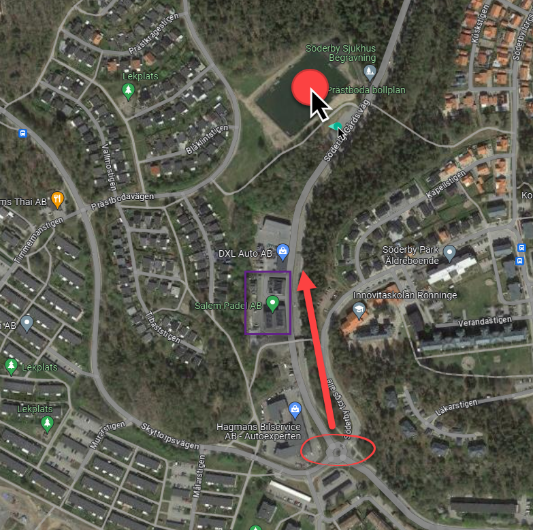 Träningar
Prästboda BP – Salem
Måndagar & Onsdagar 17:00-18:30

Behov av skjuts
Parkering
Lagets förråd flyttas även hit

Saknar omklädningsrum, kiosk och läktare men toalett finns.
[Speaker Notes: Vi har blivit tilldelade träningstid och planer av kansliet och våra träningar kommer från och med nästa vecka att ske utomhus och då har vi fått dessa fördelade till föreningens nyare plan
på Prästboda BP i Salem. Vi kommer att ha träningar måndagar och onsdagar klockan 17:00 – 18:30.
Prästboda kommer att bli vår nya hemmaborg för både träningar och matchspel då den planen är mer lämpad för 7 mot 7 spel (vilket Berga inte är/har målade linjer för).

Vi kommer att utgå från att vi har två träningar i veckan samt match när säsongen drar igång. 

Om det finns behov av skjuts är det många tränare och föräldrar som kommer att köra till planen så hör gärna av er eller skapa gärna en intern grupp för att kunna hjälpa åt med körning om det skulle behövas. Tråkigt att behöva hoppa över en träning ifall man har problem/utmaning att kunna ta sig till planen i tid. 

Parkering – Kan bli parkeringsutmaningar vid olika tidpunkter på dygnet på Prästboda då det är många spelare, ledare och föräldrar som ska ta sig till och från planen och här får vi vara både ödmjuka och uppmärksamma på att det är många människor och bilar i omlopp. Parkering sker på den södra sidan av planen och det är inte tillåtet att hämta upp spelare från Prästbodavägen då det stör trafik och boende där. Det är inte heller tillåtet att parkera i backen upp till planen, ej heller uppe på området utanför planen (med andra ord får inte köra igenom staketet längst upp om man inte ska hämta material el dylikt från förrådet). 

Lagets förråd kommer även att flyttas hit där vi kommer att ha vårt material då det blir vår nya hemvist (ifall någon av er skulle behöva hjälpa oss med material någon gång).

Planen är fantastisk och ligger i ett bra läge där solen kommer åt snabbt. Tyvärr saknar planen omklädningsrum kiosk och läktare - men toalett finns. Har man lust att stanna och sitta och kolla på matcherna får man tyvärr ta med sig egen stol.]
Aktiv coachning
Vi kommer att arbeta mer med aktiv coachning 
Arbeta närmare spelare, lyfta och pusha
Hitta rätt utmaningar och stödjande

"Intervju med varje spelare"

Målvaktsspel
[Speaker Notes: Under 2024 kommer vi ledare att arbeta mer med så kallad aktiv coachning.
Komma personligen närmare spelare, lyfta och pusha dem och att hitta rätt utmaningar och vara stödjande (både på planen och vid sidan av planen)

Intervju med spelarna
Vi kommer under kommande träningar att fånga upp spelare för att ställa ett par korta frågor till dem som handlar om fotboll och att hitta rätt nivå etc. 
Faller det bra ut så kommer vi även göra det under hösten också . 

Målvaktsspel
Vi kommer i år att försöka aktivera målvakt och målvaktsspel mer i träningen och få till ett par sådana fokusaktiviteter/träningar. Vi kommer i intervju att fråga ert barn om de vill spela målvakt och få den träning som behövs för att kunna bli bättre och tryggare i den positionen. Vi ser inte ännu målvakt som någon "fast position" men man behöver få rätt förutsättningar för att kunna agera målvakt.]
Matcher
7 mot 7 (6 utespelare + 1 målvakt)
3 x 20 min 
2-4 avbytare per match
Kallelser – svara gärna snabbt och säkert på dessa
[Speaker Notes: I år kommer vi att spela 7 mot 7 (det vill säga 6 utespelare + 1 målvakt) vilket också innebär en större plan och lite större mål.
För att tjejerna ska orka spela en hel match 3 x 20 min behöver vi minst 2 till 4 avbytare per match. Det gör att kravet ökar något att vi önskar att alla som blir kallade till match svarar snabbt om de kan komma eller inte.
Det underlättar för oss som ledare att se att vi har rätt antal spelare kallade till matchen och att vi har rätt spelarmaterial. 
Vi fortsätter att göra fria byten (hockeybyten) att man hela tiden får byta. 

Vi vill försöka att få spelarna att spela längre pass innan byten så att man får mer sammanhängande speltid.
Som spelare och ledare vill man att man är hungrig och spelsugen och aktiv både på planen och vid sidan av. 

Om man som förälder önskar springa med barnen på sin fritid så är 10 årings ålder och uppåt lämpat för det – om ni anpassar fart och längd efter barnets kapacitet.]
Seriespelet 2024
Seriespelet i Stockholms fotbollsförbund "Sanktan"
Inga tabeller, ingen räkning av mål
Anmält 2 lag med olika nivåer efter utmaning
[Speaker Notes: För er som inte känner till det så är S:t Erikscupen (Sanktan) det samlingsnamn som vi som tillhör Stockholms fotbollsförbund  har som "seriespel", där vi under flera helger i rad möter andra klubbar runt om i södra Stockholm.
Vi brukar köra hälften hemmamatcher och hälften bortamatcher.

Som vissa kanske har hört så har ungdomsfotbollen inte något seriespel med tabeller och vi "räknar inte mål" utan tanken är att vi som lag ska möta jämna och bra lag som har samma typ av förmåga, kunskap kring fotboll 
och samma upplägg som vi. Vissa lag kommer att vara bättre än oss och andra jämnbra med oss. För att utmana oss så har vi möjlighet i år att anmäla lag i olika nivåer för att just kunna anpassa spel efter behov och förmåga som ocksåkan förändras över tid. Vi kommer att kombinera spelare i laget efter förmåga och att se hur dem fungerar på träning, mognadsgrad och utveckling. Oavsett så spelar vi som ett lag, vi vinner som ett lag och vi förlorar som ett lag - där alla spelare ska få möjlighet att vara med.]
Nyheter i matchspelet
Retreatlinjen
Inkast
Gröna kortet - "Fairplay"
Minus fyra mål = en extra spelare*
[Speaker Notes: Retreatlinje
Nu när vi kör 7 manna spel och när motståndarens målvakt har tagit bollen med händerna) så har vi tidigare varit tvungna att backa till halva planen.
Nu på 7-manna är det "halva planen – minus 7 meter in" (då det är större utrymme/planhalvor). Vi försöker som målvakt att enkelt rulla ut spelare till den som spelar ”back” för att starta igång ett säkert uppspel. 

Inkast
Nu är det riktiga inkast som gäller om bollen smiter ut över långsidan. Riktiga försök med kast med boll bakom huvud och två fötter i marken. En utmaning för många men de klarar av det.
*Tidigare fick man spela in bollen med fötterna som inkast och hörna. Om man gör fel inkast får man göra om inkastet till dess att spelet sätts igång med godkänt inkast.

Gröna kortet
Detta är någonting som förbundet tog fram för några år sedan. Ett kort som ska delas ut till en spelare i motståndarlaget. Det handlar om ett "Fairplay" kort - åt den spelare som är en "schysst spelare" på planen.
Här kan vi behöva ta hjälp av er föräldrar (om vi tar kontakt med er) för att kunna göra ett bra urval hos motståndarlaget. Vi ser inte detta kort att det är den som har gjort mest mål, mest räddningar eller mest tacklingar på planen.
Här handlar om skön attityd, en bra kompis helt enkelt. 
Vi försöker få tjejerna att peppa varandra mer och och ”bonda” ihop oss som ett stort och glatt gäng/lag. 

Fler spelare om man ligger under med fyra mål eller fler
Det är visserligen ingen ny regel men värd att uppmärksamma här. Om ett lag ligger under med 4 mål får det andra laget sätta in en till spelare fram tills det att det är oavgjort. Så man kan ha 7 utespelare och en målvakt om man har släppt in fyra mål mer än motståndarlaget.]
Kommunikation
Laget.se / appen
Uppdaterad kontaktuppgifter
Kallelser
Samling och skjuts
[Speaker Notes: RSF har valt att köra all kommunikation via plattformen/appen/webbgränssnittet laget.se
Det gör att det är viktigt att vi alltid måste ha era uppdaterade kontaktuppgifter så att ni blir informerade när vi vill nå er.
Det är också via appen laget.se som ni kommer i kontakt med oss på bästa sätt. Så byter ni mobilnummer eller mejladress vill vi att ni säger till oss alternativt att ni själva går in och ändrar.

Alla kallelser till träningar, matcher och övriga aktiviteter kommer den vägen.
Alla nyheter och utskick går ut den vägen och har ni mejl kopplat till appen så kommer det även mejl.
Om ni inte svarar på kallelser "i tid" så kommer det påminnelsemejl kring detta också. 

Vi förväntar oss att ni svarar snabbt på dessa kallelser så vi vet om ni (spelaren) kommer. Framför allt om det är kallelser som kommer snabbt inpå. Fast viktigare är dock att man svarar sant än snabbt och fel. 
Mycket jobbigare för oss om ni inte kan när det är närmare inpå. 

Vi kommer fortsätt att ha samling vid Skogsängsskolans parkering när vi har bortamatch. Tacka gärna inte nej för att man inte kan få sitt barn skjutsat till match. Vi är många ledare och föräldrar som har plats i bilarna så det är inga problem.
Skjuts löser vi. Men säg gärna till i förväg! Vi har löst all skjuts hittills. 

Om ni bäst behöver få tag i oss tränare och frågan är generell (hjälp med skjuts eller att man kommer sent alt inte alls – så är gästboken ett bättre alternativ än att ni försöker nå en enskild tränare via mejl eller mobil. Det kanske är så att den tränaren ni kontaktar inte heller kommer på aktiviteten och då missas informationen till dem som den berör.]
Uppdrag 2024
Kiosken
Fotografering
Eventuell arrangemang med cup
[Speaker Notes: Under 2024 behöver vi hjälp med bemanning i kiosken på Berga (även om det inte kommer att vara vår hemmaplan).
Vi kommer att bli tilldelade tider I kiosken där vi ska hjälpa till och baka, sälja etc.
Tiderna skicka ut från kansliet och vi har tidigare år fått hjälp av Camilla (Stellas mamma) att fördela ut tiderna så att alla föräldrar får någon tid tillsammans med någon annan.
Kassan i kiosken drar in mycket pengar till föreningen årligen. 

Lagfotografering
Vi har lagfoto varje år. Bilderna tas inomhus i Bergahallen. Oklart vilket datum som gäller I år. Inte vi som har det uppdraget men vi kan behöva ha hjälp med att samordna detta och ha föräldrar på plats då det behövs hjälpas till på flera olika håll. Vi återkommer med mer information kring detta. Generell information är att alla spelare och ledare är matchklädda och att man har fotbollsskor på sig. 

Det finns möjlighet att kunna arrangera cup för laget på exempelvis Salemsvallen. En egenarrangerad cup/turnering drar in en del pengar men kräver ett ökat föräldraengagemang etc.]
Kläder och material
Svarta träningsstället beställt och inväntas leverans – datum?
Via mejl har ni fått upplägg för kostnad
Swish till lagets kassör, Peter (Vilmas pappa)
Gula matchstället beställes separat genom materialare i laget
[Speaker Notes: Under februari månad har respektive spelare köpt in det material de behöver när det gäller de svarta träningströjorna i form av svart matchtröja (siffra och efternamn), svarta shorts , strumpor, heldress träningsoverall, regnjacka, ryggsäck/bag.
Beställningen gick i väg den 27 februari och det tar nu några veckor innan leveransen är oss tillhanda.

Ni har fått per mejl de kostnader som ni behöver betala in till swish till Peter Svärd, Vilmas pappa så snart ni har möjlighet.
Det gula matchstället får vi skicka separat om det är något som behövs. Beställning av matchtröja görs av materialare i laget och in till Roger på kansliet.]
Engagemang i laget
"Materialare" – ny spelare
Ev Cupgeneral
Föräldragruppen – 17 mars
[Speaker Notes: Behov av materialare som hjälper laget med att beställa kläder till Intersport.
Ser till att beställa saker till laget som går via kansliet – exempelvis handskar, bollar, konor etc. 

Cuper - Behöver ha en cup/turneringsgeneral som har koll på vilka cuper och turneringar som finns att välja på.
Dessa kommer idag till mig (Erland) men jag har svårt att hinna med att hålla koll på dessa och se vad som erbjuds. 

Föräldragruppens punkt

Här önskar vi att det är fler föräldrar som är med och engagerar sig då det är uppskattat hos barnen att vi gör både fotbollsrelaterat men även kamratgemensamma aktiviteter.
Vi tror att det är bättre att flera föräldrar har ett tydligt men begränsat ansvar – att det är bättre än att det ska ligga på för få föräldrar.]
Medlemskapet 2024
Medlemsavgiften skickas ut via mejl eller via appen Laget.se
Appen – fliken "Mina fakturor" 
Välja Swish eller bankkonto
I medlemskapet ingår försäkring för träningar, matcher och andra sammankomster med laget
Om man inte betalar får man inte träna/spela match
[Speaker Notes: I början av mars skickades årets medlemsavgifter ut och man kan som målsman antingen nå dessa I appen Laget.se eller via mejl.
Godkända betalningsmetoder är swish eller bankkonto och ska inbetalas senast sista mars 2024. 

(Om någon undrar)
Medlemsskapet höjdes 2024
På årsmötet 2023 togs beslut om att satsa på ledare, ledarutveckling/spelutveckling där man har anställt två personer på halvtid som stöd och resurs till oss ledare.
Vi får möjlighet att få direkt feedback på vårt ledarskap, vägval, möjligheter etc vilket är bra. Dessa två har även som roll att försöka få ihop den röda tråden mellan lagen, åldrar från knatte till A-lag.  

Finns möjlighet till att få enskilt bidrag för exempelvis medlemskap för RSF. Hör av dig till ledare Erland så kan han informera vidare om vad som gäller.]
Lagkassa/ekonomi
Få in pengar till lagkassan för fler aktiviteter och cuper
Har ni några ideer för att hjälpa till att späda på lagkassan för att kunna delta på cuper, turneringar och göra aktiviteter med laget?
 Sälja något?
 Bidrag?
 Sponsring?
[Speaker Notes: I dag har vi ett par tusen på kontot då Ludde har gått in som sponsor med sitt företag Imagine Agency Sthlm och kommer att fortsätta att synas på våra nya svarta träningströjor.
Allt kostar tyvärr pengar. Hur ser vi på att kunna försöka få in mer pengar till kassan för fler cuper, turneringar etc? 

Här får man gärna komma med förslag och återkomma till Ludde och Erland om ni har något bra förslag.]
Sponsorer
Har ni möjlighet att sponsra laget med någonting eller bidra med något som kan hjälpa dessa fantastiska tjejer framåt i med sin fotboll?
Det finns möjlighet att synas på kläder eller liknande.
BST Transport AB
Eriksson Vatten & Värme
Pia Anderssons Fastighetsbyrå
Svenska kyrkan
Intersport / Adidas
Imagine Agency Sthlm (Ludde)
[Speaker Notes: Här kan ni se vilka sponsorer som RSF har i sin helhet samt att Ludde gått in som sponsor för F-2014.

Det finns även möjlighet för er andra att sponsra laget eller hjälpa dessa tjejer framåt med sin fotboll.
Finns möjlighet att synas på kläder el liknande. Ta kontakt med någon av oss två.]
Tillsammans är vi RSF
1923, 1972 – 1992
950 medlemmar	
750 spelare
150 ledare
50 stöd
Kansli
Styrelse
Sportråd
Sponsorkommitté
Tack för att ni lyssnat!
Kontaktuppgifter
Daniel.erlandsson@rsf.nu
Jimmy.brixing@rsf.nu
Ludvig.siggelin@rsf.nu
[Speaker Notes: Vi ska berätta om vilka vi ÄR, vad vi GÖR och vad vi VILL]